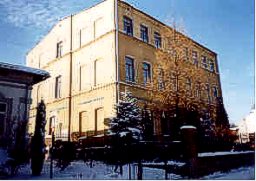 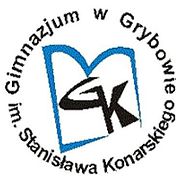 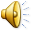 My: English classroom
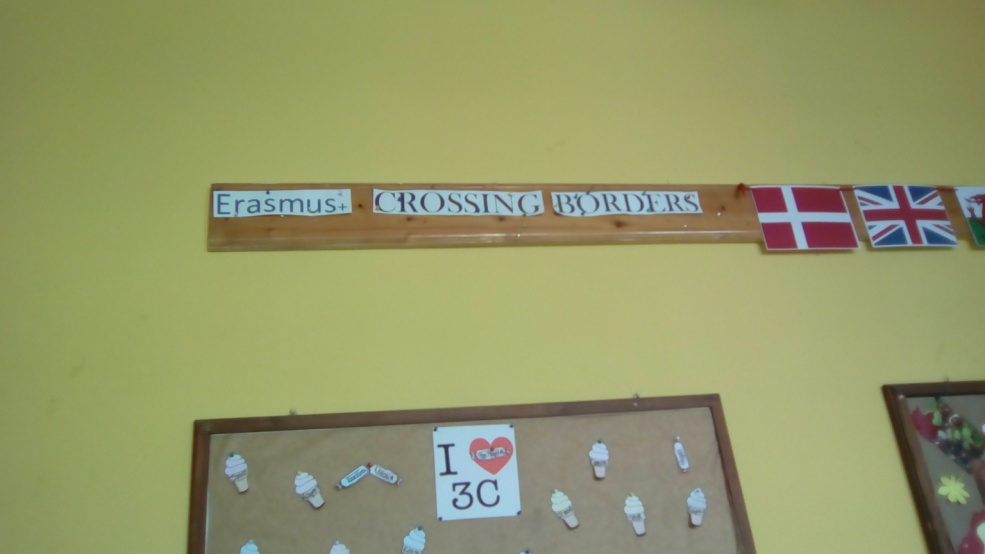 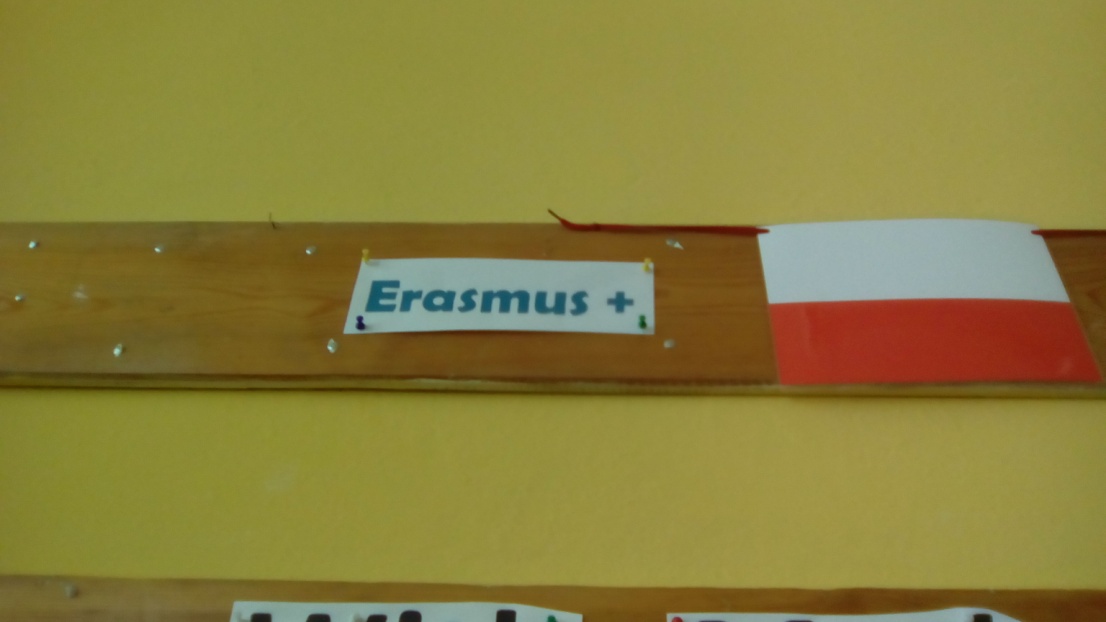 Gym
German classroom
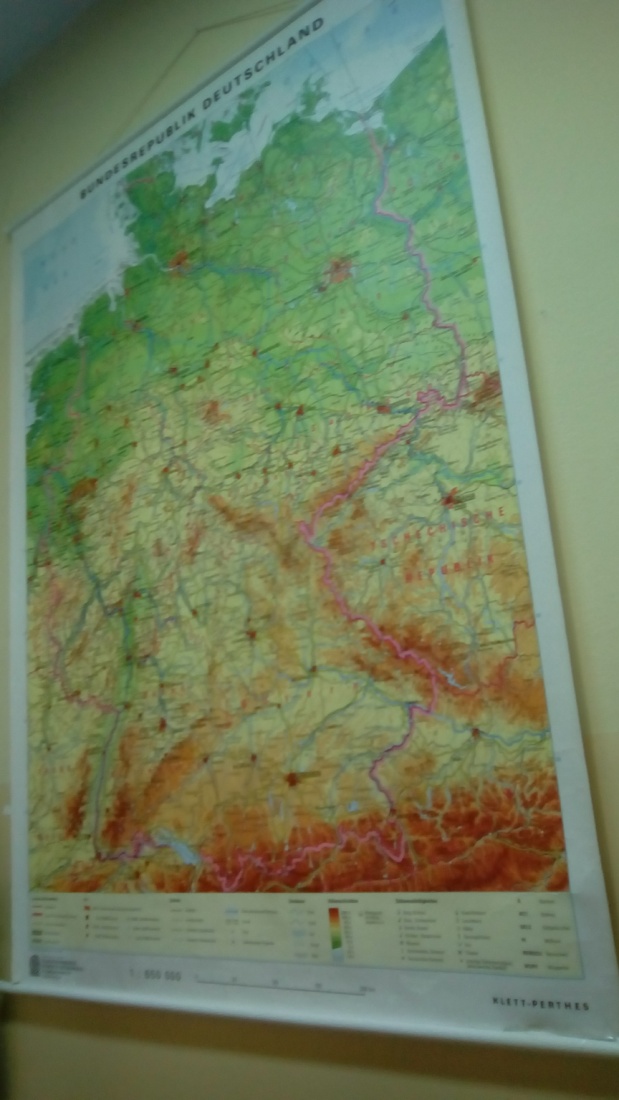 Chemistry classroom
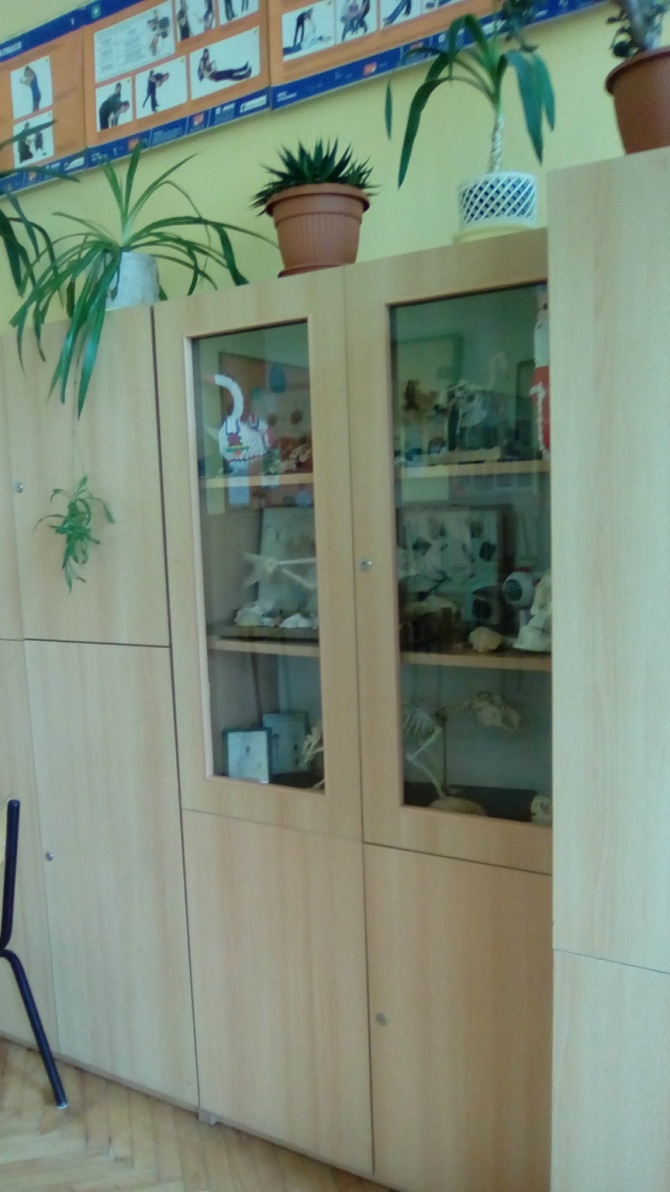 Polish classroom
Maths classroom
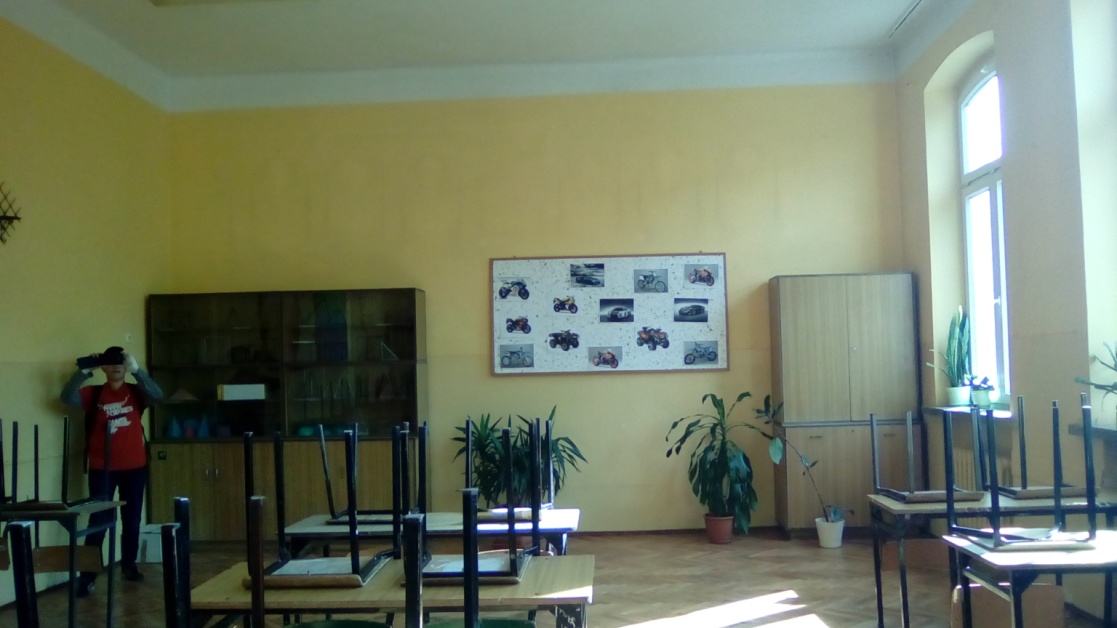 Geography classroom
Corridor
FINISH
I think our school is beautiful  and our teachers  are  great








Jan Szczepanik kl Ib
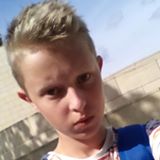